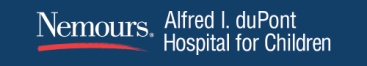 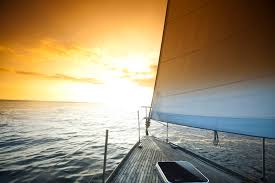 Central Auditory Impairment (CAI)
NAVIGATING TOWARD AN EVER CHANGING HORIZON
Tammy Riegner, Au.D. CCC-A
Pediatric Audiologist
Nemours/A.I. duPont Hospital for Children
Image source: http://abovethelaw.com
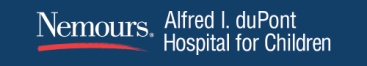 Nemours Central Auditory Impairment Team
Nemours Children’s Health System/A.I. DuPont Hospital For Children (AIDHC), Delaware Valley
Jessica Loson, Au.D. (DE CAP Team Lead)
Tammy Riegner, Au.D.
Jessica Godovin, Au.D. 
Jenna Pellicori, Au.D. 
Shanda Brashears, Au.D. (DE Advanced Electrophysiology Team Lead)
Nemours Children’s Hospital (NCH) Orlando, Florida
Elyssa McRae, Au.D.
Chelsea McNee, Au.D. 
Nicole Becker, Au.D. 
Emily Boyd, Au.D. 
Nemours Children’s Hospital, Jacksonville, Florida
Lauren Stack, Au.D. 
Catherine Swanson, Au.D. CCC-A/SLP 
Nemours Research at CPASS, Delaware Valley
Thierry Morlet, Ph.D.
Kyoko Nagao, Ph.D.
Olivia Pereira, M.S.
Why is it an ever changing horizon?
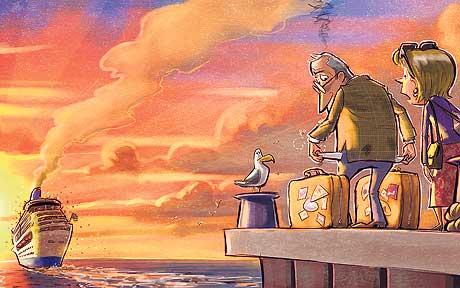 We are moving through new technologies, diagnostically and therapeutically, yet we are progressing toward a currently untouchable goal- the complete understanding of the CANS in all of its aspects.
So today’s take home message: “Do not miss the boat but also understand there will always be more to learn on the horizon.”
Image source: http://linkedin.com
CAPD, APD, or (C)APD…that is the question?
In the profession, APD and CAPD have been used interchangeably.  
It is common to see auditory processing disorders in literature and research abbreviated as APD, CAPD, or (C)APD.
According to Dr. Diana Emanuel et al. in Audiology Today (July/Aug 2013), “The published consensus statement that resulted from (the 2000 Bruton) Conference indicated that the term central auditory processing should be replaced with auditory processing… The justification for this change was that the entire auditory system was responsible for accurate transmission, [en]coding, and decoding of auditory stimuli, and not just the part of the pathway beginning at the brainstem.”
For the purposes of today’s presentation, because  we are focusing on the central system, we will use CAPD.
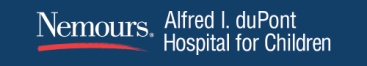 CAPD established and defined
“(C)APD refers to difficulties in the perceptual processing of auditory information in the central nervous system and the neurobiologic activity that underlies that processing and gives rise to the electrophysiologic auditory potentials.” 
	((Central) Auditory Processing Disorders: Technical Report , 2005.  ASHA.)

“…several lines of evidence have accumulated over the last 50 years definitively establishing (C)APD as a ‘true’ clinical disorder and documenting the strong link between well-defined lesions of the central auditory nervous system (CANS) and deficits on behavioral and electrophysiologic central auditory measures.” 
	(Guidelines for the Diagnosis, Treatment, and Management of Children and Adults with Central Auditory Processing Disorder, 2010. American Academy of Audiology.)
[Speaker Notes: MOUSE CLICKS
(Text transition)]
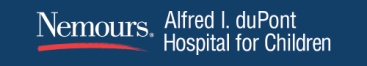 CAPD simplified
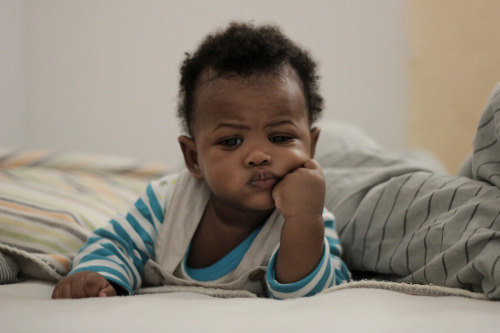 Central auditory processing refers to how the central auditory nervous system (CANS), primarily the brain, detects, organizes, and interprets auditory information.  
It is not a deficit of higher order executive functions that are responsible for memory, language, learning, and attention.
But deficits in higher executive function, language, and sensory processing often closely interact with the auditory system.
Image source: http://buzzlantic.com
[Speaker Notes: (partial text transition)]
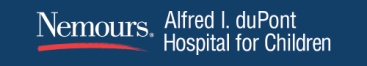 Executive Functions
According to the U.S. National Library of Medicine, executive or higher order functions are defined as “a set of cognitive functions that controls complex, goal-directed thought and behavior.”
Executive function involves multiple areas of higher order function which include:
Attention
Concept formation
Goal formation and management
Control of inhibition
Memory
Definition source: Definitions.net. STANDS4 LLC, 2012. Web. 18 Nov. 2012. <http://www.definitions.net/definition/executive function>.
[Speaker Notes: MOUSE CLICKS]
The Brain
Image source: http://anatomylibrary99.com
8 y/o male: Normal DTI
Movie for language tracts: orange is Broca-Wernicke, blue is Wernicke-Parietal, green is Broca-Premotor, Magenta is Premotor-Parietal
The Auditory Pathway
Image courtesy of Nemours Research
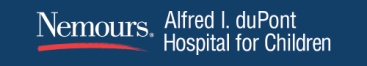 The Skill Areas Of Central Auditory Processing
[Speaker Notes: These are based on Dr. Terri Bellis’ model of CAPD.  There are other diagnostic models such as the Buffalo Model by Dr. Jack Katz; however, we primarily do not use that model because there is some blending of non-APD areas used in the terminology that can become very confusing for the families.]
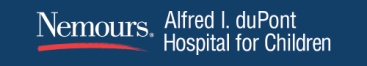 The Skill Areas Of Central Auditory Processing
Monaural Low Redundancy Speech
Auditory Figure-Ground (listening in speech noise)
Auditory Closure (using redundant cues in speech to complete a degraded speech signal, i.e. muffled words, increased rate of speech)
Dichotic listening skills (listening to a meaningful signal simultaneously in each ear)
Binaural Integration (integrating both signals and being able to repeat them both back)
Binaural Separation (being able to separate the simultaneous signals and repeat only one back)
Because of the later development of the neural pathways across the corpus callosum, a right ear advantage is typically seen in younger children.  This difference lessens significantly with age and almost disappears by the time the child reaches early adolescence.
Temporal Processing (discrimination of pitch, prosody, and speech contours as well as timing differences that establish phoneme characteristics)
Binaural Interaction (the ability to localize and lateralize sounds)
[Speaker Notes: MOUSE CLICKS -Click back to slide 9 to discuss right ear advantage.]
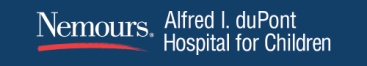 Common behaviors seen in children with a CAPD diagnosis
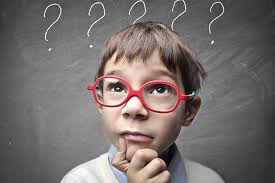 Confusion while listening in the presence of noise or becoming overwhelmed in noise
Difficulty following multi-step verbal instructions
Unable to follow a beat, inability to play a musical instrument or sing on key, and/or issues with a monotone voice
Difficulty with phonics (reading and spelling) in performing verbal assignments
Frequent “mishearing” of similar speech sounds
Image source: http://Foynd.com
Additional complaints which may be associated with deficit within the auditory pathway
Sound sensitivity, which may spectrum from mild sensitivity to certain sounds to hyperacusis and, in the severest cases, misophonia
Heightened auditory distractibility
Poor recall of verbal information

BE AWARE:  These also can arise from other disorders with origins outside of the auditory system.
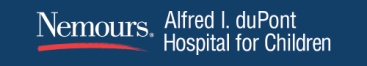 Nemours Central Auditory Evaluation Process
Our Audiology Department has a multiple appointment process
Central intake to establish candidacy and assess perception of handicap
Behavioral CAP evaluation to assess the skills associated with the central auditory processing system and determine functional status
Electrophysiological testing of the Central Auditory Nervous System (CANS), primarily A1 and A2 of the Temporal Lobes
Electroacoustical testing of the efferent pathway responsible for the initial reduction of noise in the presence of speech
Referral to a specialist for possible imaging or other studies
Referral to Nemours research, The Center for Pediatric Auditory and Speech Sciences (APPL/CPASS), as deemed appropriate
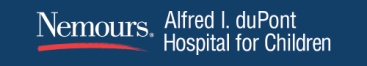 The Central Intake
Central Intake is to establish candidacy for the behavioral evaluation and assess perception of handicap. It is critical in determining the appropriate diagnostic tools and referral resources.
Comprehensive case history (APAD-Q), developed by the Nemours CAP Team, which can include the review of other professional evaluations as well IEP/504 Plan records.
Audiological evaluation including otoscopy, tympanometry, and an extended hearing test is performed to rule out peripheral hearing loss. Interoctaves, and sometimes, extended/ultra high frequencies are included
Ipsilateral and contralateral Middle Ear Muscle Reflex thresholds are measured to establish normal neural synchrony and gain preliminary information on the efferent system
 Distortion product otoacoustic emissions (DPOAE) testing to assess cochlear health
If reflexes cannot be evaluated or are abnormal, a limited auditory brainstem response (ABR) is performed to rule out Auditory Neuropathy Spectrum Disorder (ANSD)
Behavioral observations to identify potentially interfering factors (e.g. inattention, hyperactivity, anxiety)
If hearing loss and any interfering co-morbid diagnoses
	 are ruled out, full behavioral CAP evaluation is scheduled.
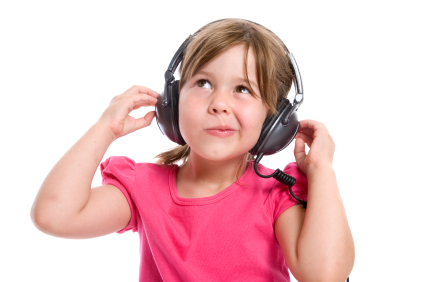 Image source: http://www.pedipartners.com/PediatricCare/VisionAndHearingScreening/HearingTestForChildren.aspx
[Speaker Notes: MOUSE CLICKS-(Unedited image with citation)]
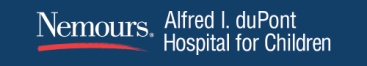 Who is an appropriate candidate?
The child must have a developmental age of at least 7 years.  Additionally, the child’s developmental age should be within 6 months of his/her chronological age.
Age appropriate speech and language skills with no significant degree of receptive and/or expressive language delays.
The Full Scale Intelligence Quotient (FSIQ) must be average or above (80 or greater).
The child can NOT have unmanaged ADHD.
The child does NOT have an interfering co-morbid diagnosis in an area of higher executive function, particularly memory.
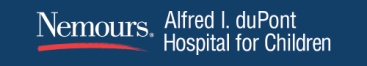 Co-morbid diagnoses
coinciding diagnoses that affect sensory processing or the executive function of the central nervous system may prevent the accurate diagnosis of a CAPD.  This is because we are unable to isolate the CAPD from the symptoms of the other diagnoses.
[Speaker Notes: (Slide transition)]
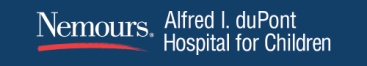 Co-morbid diagnoses (continued)
Examples of co-morbid diagnoses are:
Peripheral hearing loss
Auditory Neuropathy Spectrum Disorder (ANSD)
Expressive and/or receptive language disorders
Autism Spectrum Disorder (ASD)
Severe anxiety disorders
Sensory Processing Disorder (SPD)
Attention Deficit Hyperactivity Disorder (ADHD) and its variant diagnoses
Developmental delays
Traumatic brain injuries that interfere with the child’s overall cognitive function, attention, and/or memory
[Speaker Notes: We try to take the individual child’s diagnoses into context to see if we feel that they will interfere with the potential diagnosis of a CAPD.  In many cases of TBI, developmental delays associated with lead exposure, and neurological involvement (e.g. Lyme’s Disease), there is a higher incidence of CAPD so we try to consider this when we discuss candidacy.]
Multidisciplinary evaluations and their relevance
Psychoeducational/Neuropsychological evaluation
Full Scale IQ for candidacy
Large differences between Index scores
Identified higher executive function deficits
Related diagnoses with coinciding, or potentially, interfering complaints
Speech and language evaluation
Core Language and subtest scores indicating significant language impairment
Deficits in auditory vs. nonauditory tasks
Deficits in written expression
Significant articulation disorder
Multidisciplinary evaluations (continued)
Occupational therapy evaluation identifying a potential Sensory Processing Disorder (i.e. Sensory Integration Dysfunction)
Neurological records with significant medical history of neurological impairments, such as intractable epilepsy, traumatic brain injury, demyelinating disease
Reading evaluation
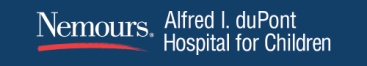 The Behavioral CAP Evaluation
Behavioral CAP evaluation is to assess the skills associated with the central auditory processing system and determine functional status.
Review of any new school and/or multi-disciplinary evaluations
2-3 hour test battery with multiple tests of each of the skill areas (redundancy and repeatability)
Counseling the family regarding results and recommendations
Comprehensive report with case history, results, impressions, and full recommendations (sent to the family, referring provider, and the pediatrician)
[Speaker Notes: MOUSE CLICKS]
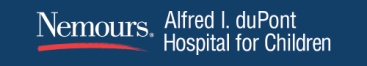 Diagnosis
CAP deficit is defined as an abnormal finding in 2 or more tests of the same auditory processing area (e.g. auditory closure).
CAP Disorder is diagnosed if there is a definitive deficit in 1 or more of the auditory processing areas.
CAP weakness is an abnormal finding that is either not consistently observed in more than 1 test or that is borderline throughout the  testing. A formal diagnosis of CAPD cannot be made based on weaknesses alone; however, weaknesses are often managed in a similar manner.
Cortical auditory impairment (i.e. central hearing loss) is diagnosed when there is a known, but more generalized, impairment within the CANS that is often identified electrophysiologically.
[Speaker Notes: MOUSE CLICKS]
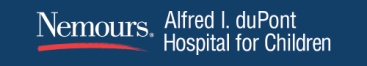 Evaluations for the atypical candidate
Electrophysiological evaluations assess the physiology of specific areas within the auditory pathway.
Auditory Brainstem Response (ABR) of the peripheral hearing pathway up through the brainstem, looks primarily at neural synchrony but can be used as a hearing threshold estimator.  Additionally, rate studies can be used to evaluate neural function of the peripheral pathway.  Not sensitive to CAPD. Complex ABR (cABR) is being studied for its uses with this population.
Late/cortical auditory evoked potentials (CAEP)* can assess the CANS at the level of the A1 and A2 of the temporal lobes to determine the detection and discrimination of speech signals in quiet and varying noise conditions. Some correlation with certain CAPD skills.
P300 response* evaluates auditory function deeper within the temporal lobe and the hippocampus where auditory attention and memory abilities begin to emerge.  High correlation with auditory attention but may not be as specific for CAPD skills.
Mismatched Negativity (MMN) “Pre-attentive analysis of features of sound e.g. frequency, intensity, duration, speech cues” (Hall, ASHA APD Course, 2007) Currently does not correlate with CAPD specifically but looks at the beginning of discrimination and organization of sound.
Auditory Middle Latency Response (AMLR) assesses function of the auditory pathway at the level of the thalamus and the initial entry to the auditory cortex.  Not correlated with behavioral CAPD test findings.
Electroacoustical test, using otoacoustic emission (OAE) suppression, assess the efferent pathway responsible for the initial reduction of background noise and the enhancement of the speech signal.
*More studies on correlations with CAPD are being performed  using these diagnostic tools
Diagnosis via Electrophysiological and Electroacoustical Evaluations
These evaluations, while looking closely at the portions of the auditory system, cannot give a diagnosis of CAPD.
The CAEP has been correlated with CAPD diagnoses but is not skill specific and cannot assess the upper auditory and language crossover pathways of the corpus callosum (i.e. dichotic listening pathways).   For that reason, we give a diagnosis of cortical auditory impairment or central hearing loss rather than CAPD.
These evaluations may be able to essentially “map” potential areas of dysfunction but should be performed carefully as there are many subject and test factors that can adversely impact the collection of responses.  The examiner must  be knowledgeable about test parameters as well as the expectation of the patient’s state and age.
 Additionally, these tests can be used as pre and post comparisons following therapeutic interventions. (See Research by Dr. Nina Kraus et al.)
Imaging
Functional magnetic resonance imaging or functional MRI (fMRI) is an “MRI that measures brain activity by detecting changes associated with blood flow.[1][2] …When an area of the brain is in use, blood flow to that region also increases.[3]”

Connectome “is a comprehensive map of neural connections in the brain, and may be thought of as its ‘wiring diagragm’.”

Positron emission tomography (PET) “is a functional imaging technique that is used to observe metabolic processes in the body.”
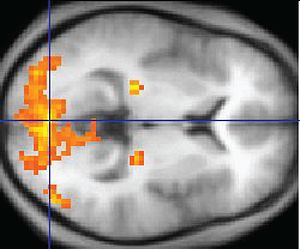 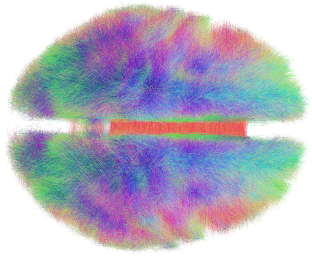 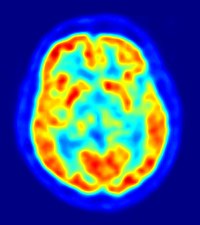 Source: https://www.Wikipedia.org
Imaging (Continued)
Diffusion-weighted magnetic resonance imaging (DWI or DW-MRI) “is an imaging method that uses the diffusion of water molecules to generate contrast in MR images.[1]”
 Diffusion Tensor Imaging (DTI) is “A special kind of DWI, [which] has been used extensively to map white matter tractography in the brain.”
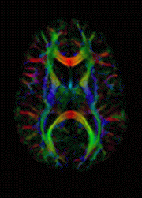 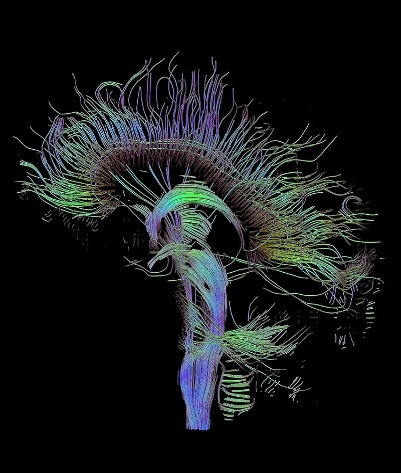 Source: https://www.Wikipedia.org
The evaluation process are many pieces of a puzzle
Intake- Subjective hearing handicap and functional abilities of the peripheral system
Behavioral CAP evaluation- functional abilities of the central system with the contribution of or interference from higher executive functions and learned coping mechanisms
Electrophysiological/Electroacoustical tests- physiological responses of the various area of the auditory pathway
Imaging- Neuroanatomical evidence of deficit
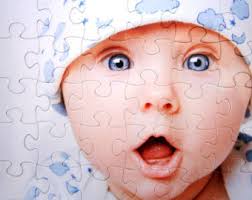 Image source: http://etsy.com
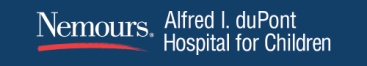 Recommendations(aka What do we now?)
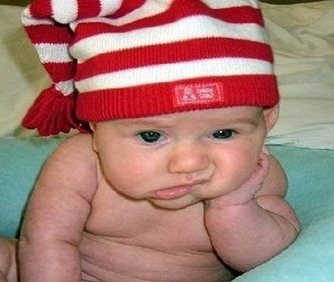 Environmental Accommodations
Interventional Strategies
Referral Resources
Image source: http//:mrsacuna.wordpress.com
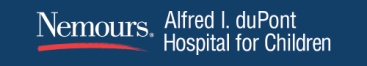 Environmental Accommodations
Strategic classroom seating (also referred to preferential and flexible classroom seating)
Classroom modifications to reduce noise and optimize the listening environment
FM system/Assistive Listening Devices (ALDs)
Sound generators for patients with severe sound sensitivity (e.g. misphonia)
Smaller instructional segments
Visual aids and written instructions (i.e. multimodality instruction)
Recording of verbal instruction
Metacognitive techniques (e.g. chunking, step-by-step processes)
Small group instruction in more severe cases
Auditory cuing
Reduction of the rate of speech with less extraneous information (i.e. “think Mr. Rogers”)
Be aware of child’s state and modify accordingly (e.g. do not give more complex verbal tasks if its close to lunch and the child is showing fatigue)
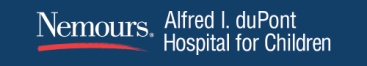 Interventional Strategies
Phonics-based auditory software interventions like Earobics, Hearbuilder, and Fast ForWord
Interactive Metronome Therapy
Integrated Listening Systems (iLS) Therapy and other Tomatis-based therapies
Dichotic Interaural Intensity Difference (DIID) training for dichotic listening issues
Reading therapy/tutoring
Language therapy
Prosody training
Pitch discrimination training
Interhemispheric exercises to build the corpus callosum neural pathways
Listening exercises (e.g. listening with the left ear to audiobooks, reading aloud)
Memory building exercises and games
Occupational therapy for sound sensitivity issues with at home support using programs like Sound Eaze and Vital Sounds
“Soundstorm…to work on developing the ability to localize sounds in space and build an appropriate auditory spatial map.” (Riegner, Vernick, and Jones, 2017)
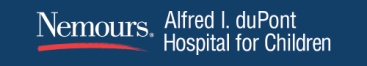 Referral Resources
Behavioral, educational, or neuro-psychologist for further testing of cognition, memory, attention, reading, and socioemotional issues
Speech-language pathologist to further evaluate overall language skills and phonemic synthesis
Occupational therapist for further evaluation of sensory processing or for therapies like Interactive Metronome (IM) and integrated Listening Systems (iLS)
Otolaryngologist for medical clearance of ALDs and/or imaging
Neurologist
Reading specialist
Developmental optometrist and/or ophthalmologist
Auditory therapist (i.e. aural rehabilitation specialist)
Art and/or music therapist
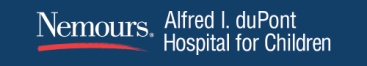 What is still on our horizon?
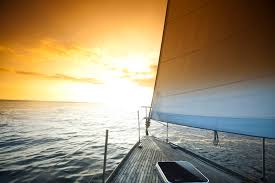 Audiology will not be mainly diagnostic support but will move into a position of being a major stakeholder in a multidisciplinary team approach to patient diagnosis and care.
Clinical use of electrophysiology and imaging will have a greater role in audiology as it moves to a neuroaudiological model.
Therapeutic interventions will move toward more home-based interventions as more applications become available on personal electronics.
Audiology will begin to use multiple types of tests to pinpoint site of lesion with the potential for pre and post assessment of interventional success.
The medical model, as a whole, will begin to move toward a more individual-focused care approach with micromedicine playing larger roles in diagnosis and monitoring.
Questions?
Image source: http://kidsspot.com.au
References
Emanuel, Diana et al.  (2013). CAP, (C)AP, AP: What’s up with the C?  Audiology Today Jul/Aug: 24-29.
Central Auditory Processing Disorders: Technical Report. (2005).  American Speech-Language and Hearing Association.
Guidelines for the Diagnosis, Treatment, and Management of Children and Adults with Central Auditory Processing Disorder  (2010). American Academy of Audiology.
Bellis, Teri. (1996).  Assessment and Management of Central Auditory Processing Disorders in the Educational Setting: From Science to Practice.  San Diego:  Singular Publishing Group.
Chermak G. and Musieck, F.  (2007). Handbook of (Central) Auditory Processing Disorder Volume II: Comprehensive Intervention.  San Diego: Plural Publishing.
Geffner, Donna et al.  (2012).  Auditory Process Disorders: Assessment, Management and Treatment.  San Diego: Plural Publishing.
Definitions.net. STANDS4 LLC, 2012. Web. 18 Nov. 2012. <http://www.definitions.net/definition/executive function>.
References (continued)
Riegner, Vernick, and Jones. (2017).  An introduction to Cortical Auditory Impairment After Hemisperectomy. www.brainrecoveryproject.org.
Hall et al. (2012). Advanced Course on Electrophysiology.  Salus University.
Johnston et al.  (2009). Multiple Benefits of Personal FM system use by children with Auditory Processing Disorder (APD).  International Journal of Audiology, 48: 371-383.
Whitelaw and Maddell. (2017). Maximizing Outcomes for Children with Auditory Disorders. Audiology Online.